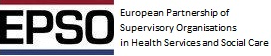 18th  EPSO Conference Dublin  25-26  September 2014
Welcome to Dublin
Céad míle fáilte
		
		Professor Jane Grimson
		    
		Acting Chief Executive, 		
		Health Information and Quality Authority (HIQA)
		25 September 2014
Ireland – population and health
Life expectancy at birth for EU-28 countries (2011)
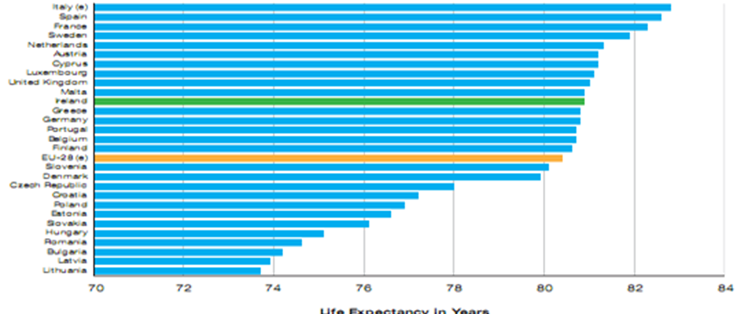 Population of Ireland is 4.57 million (2011 census) – a 13% increase since 2004
Life expectancy in Ireland has improved by 38% in the last 90 years – from 57 (1925) to 79 (2013)
Cardiovascular disease accounts for 36% of all deaths in Ireland
Ireland – age profile
The Irish public health service
Structure of the Irish health service
Department of Health and Department of Children & Youth Affairs
	- Policy		
	- Regulatory framework		

 Public, private and voluntary services 

 
The Health Service Executive (HSE) provides health and social services to everyone living in Ireland. These public services are delivered in hospitals, health facilities and in communities.
A global leader in health technologies and innovation
The perfect storm
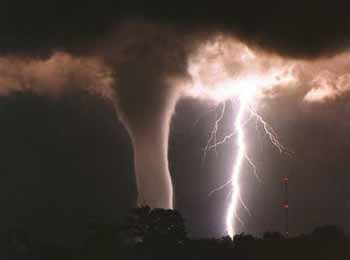 Falling budgets
Increasing demand
[Speaker Notes: It’s not just us – delivering high reliability healthcare is a challenge for all countries]
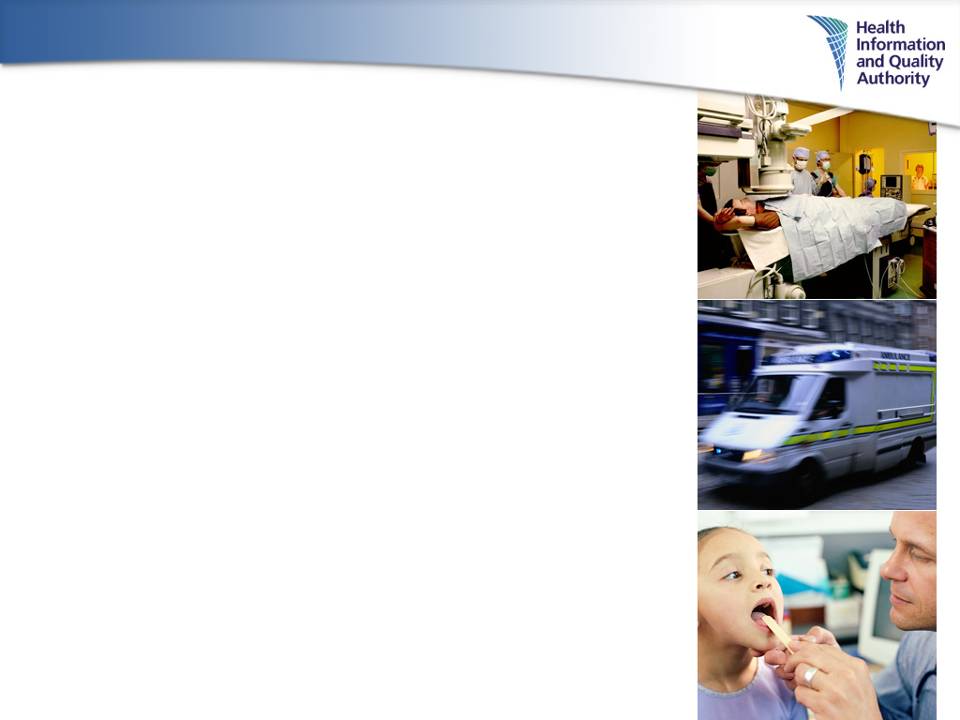 Health Information and Quality Authority (HIQA)
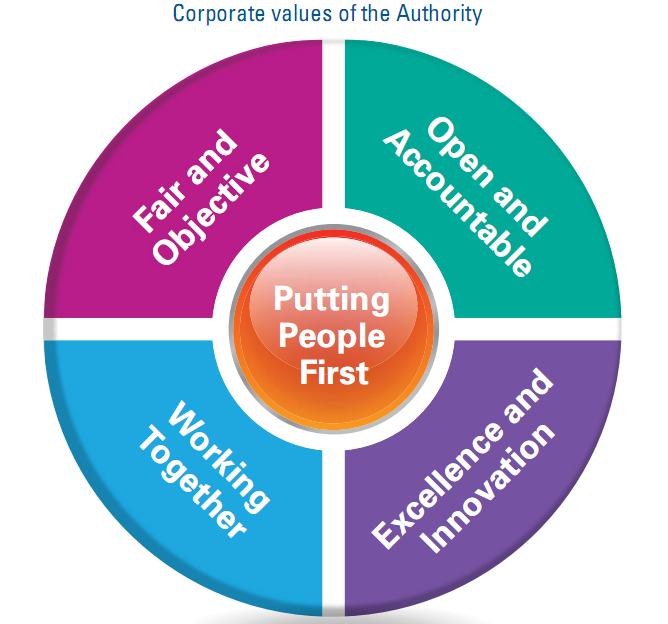 HIQA exists to promote sustainable improvements, safeguard people using health and social care services and support informed decisions on how services are delivered.
HIQA’s functions 

Set standards in health and social care 

Monitor healthcare

Monitor and register social care services
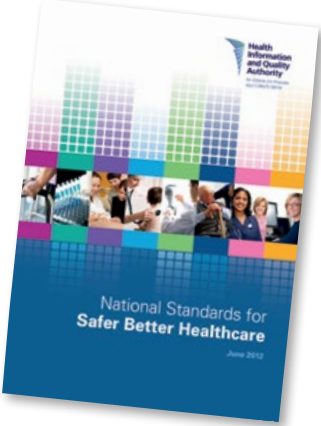 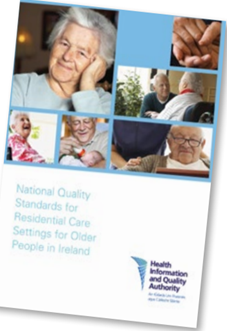 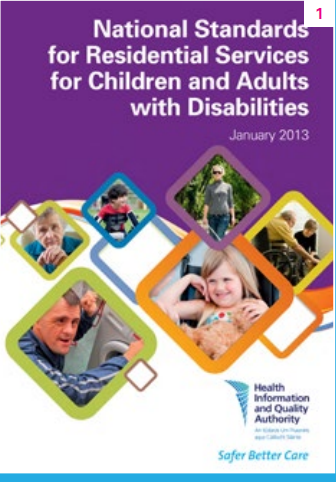 HIQA’s functions (continued)
Health technology assessment

Development of health information

Driving patient safety initiatives and 
  quality improvement
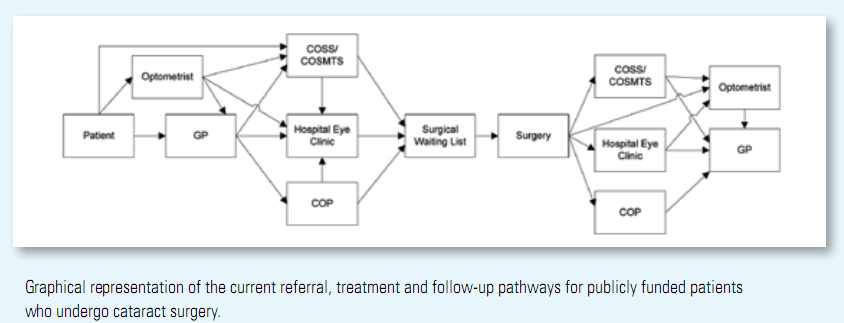 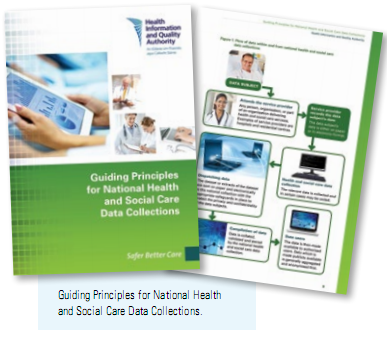 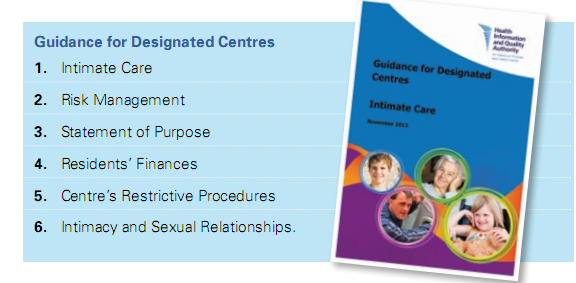 Is fearr an tsláinte ná na táinteThank you